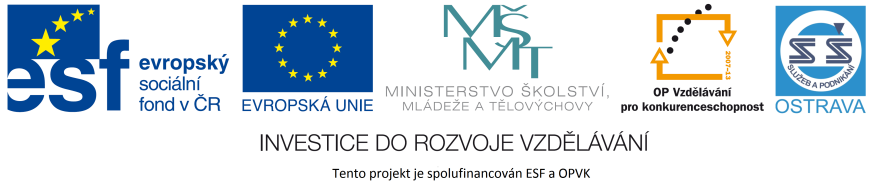 VY_32_INOVACE_ČJM4_4960_ZEM
Výukový materiál v rámci projektu OPVK 1.5 Peníze středním školám
Číslo projektu:		CZ.1.07/1.5.00/34.0883 
Název projektu:		Rozvoj vzdělanosti
Číslo šablony:   		III/2Datum vytvoření:		11.02.2013Autor:			Mgr. Petra ZemánkováUrčeno pro předmět:     	Český jazyk a literaturaTematická oblast:		Česká literatura po roce 1945	 
Obor vzdělání:		Masér sportovní a rekondiční (69-41-L/02)
			4. ročník                                            Název výukového materiálu: 
			Židovská literatura – Arnošt Lustig - učební materiál			s úkoly
Popis využití: 		prezentace s využitím dataprojektoru a notebooku

Čas:  			20 minut
ARNOŠT LUSTIG (1926-2011) - citáty
Život není to, co chceme, ale to, co máme a vydržíme. 
Čas je naštěstí i naneštěstí pro všechny lidi stejný.
Němci se musí chovat minimálně příštích       10 000 let slušně, abychom se s nimi mohli bavit jako s lidskými bytostmi.
Ponížení je to nejhorší, čeho se může člověk od člověka dočkat. Ponížení, ač nejsem soudce ani moralista, pokládám téměř za rovnocenné vraždě.
ARNOŠT LUSTIG (1926-2011)
významný český prozaik, scénárista, pedagog, publicista a novinář židovského původu
během 2. sv. války byl 
	z rasových důvodů 
	vyloučen ze školy
byl v Terezíně a koncentračních 
	táborech v Osvětimi 
	a Buchenwaldu
v dubnu 1945 uprchl 
	z transportu smrti
do konce války se schovával v Praze
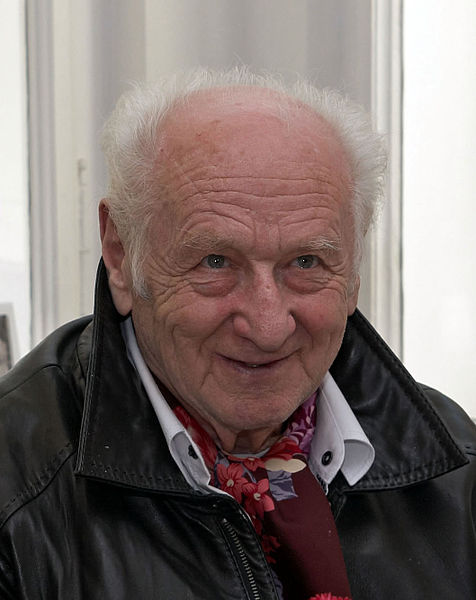 obr. 1
ARNOŠT LUSTIG (1926-2011)
v roce 1968 emigroval – nejdřív do Jugoslávie, pak žil v Izraeli, nakonec zakotvil v USA
učil na univerzitě ve Washingtonu
třikrát byl v užší nominaci na Nobelovu cenu za literaturu (naposled v roce 2008)
zemřel na rakovinu
všechny jeho příběhy mají společné téma – židovství, holokaust – DÉMANTY NOCI (1958), DITA SAXOVÁ (1962),MODLITBA PRO KATEŘINU HOROVITZOVOU (1964) ATD.
ARNOŠT LUSTIG (1926-2011)
„Hrdiny jeho děl jsou především lidé nacházející se v mezní situaci, kteří jsou událostmi „šíleného“ dvacátého století donuceni jednat pod tlakem a často na samotné hranici svých možností, fyzických i morálních. Lustigovy příběhy nesledují pouze boj svých hrdinů o přežití, ale také za zachování „vnitřní čistoty“ uprostřed špíny a všeobecného úpadku.“
(http://vlaklustig.cz/arnost-lustig)
obr. 2
ÚKOL – SLEDUJTE A OKOMENTUJTE STEJNÉ ZNAKY NÁSLEDUJÍCÍCH TŘÍ KNIH. PAK SROVNEJTE LUSTIGOVU TVORBU S TVORBOU OSTATNÍCH SPISOVATELŮ, ZABÝVAJÍCÍCH SE ŽIDOVSKOU TEMATIKOU.
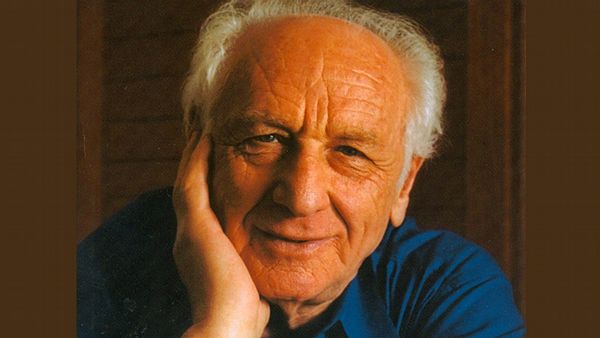 DÉMANTY NOCI (1958)
soubor devíti povídek
hlavními postavami jsou mladí lidé, kteří si i přes hrůzy války zachovali čistou důstojnost
ukazuje nám záblesky démantů čistých srdcí v temnu noci beznaděje 
zobrazuje válečné hrůzy, koncentrační tábory z pohledu nevinných a trpících lidí
zfilmováno Janem Němcem (1964)
DÉMANTY NOCI (1958)
např. povídka BÍLÝ
o dvou postavách – Oškliváčkovi (mladý kluk žijící v Terezíně) a Bleše (Blecha je jeho nejlepší kamarádka, z důvodu nemoci leží na infekčním oddělení)
Oškliváček za ní každý den chodí – ona si s ním povídá z okna
když ji jednoho dne Oškliváček zahlédne, má fialové rty 
kamarád jí chce udělat radost – ukradne králíka, aby si ho mohla pohladit
další den na ni čeká
má obrovský hlad a napadne ho, že by se mohl nasytit tak, že si uvaří králíka
chce to kvůli ní vydržet
po dlouhém čekání se dozvídá, že Blechu někam odvezli
DITA SAXOVÁ (1962)
novela
hlavní hrdince je 18 let
je Židovka a jako jediná z rodiny přežila koncentrační tábor
po válce žije v internátě pro opuštěné židovské dívky
čeká na klidná léta, není však schopna zapomenout a navázat milostný vztah
v  závěru odjíždí za prací do Švýcarska a tam spáchá sebevraždu skokem z ledovce 
zfilmováno – 1967 – Antonín Moskalyk
ARNOŠT LUSTIG (1926-2011)
MODLITBA PRO KATEŘINU HOROVITZOVOU (1964)

„To, co se děje kolem není omluva, pánové.Nemohu se tvářit, že nevím, 
co dělám a co si myslím –i když je kolem tma. 
I tma má své stíny a světlejší místa.“
MODLITBA PRO KATEŘINU HOROVITZOVOU
novela
ačkoliv se kniha jmenuje podle židovské dívky, není jí v příběhu věnován velký prostor
přesto je důležitá, neboť reprezentuje ženský princip
příběh je inspirován skutečnými událostmi – v roce 1943 na Sicílii zajali skupinu židovských obchodníků pod podmínkou, že je vymění za zajaté důstojníky
MODLITBA PRO KATEŘINU HOROVITZOVOU
místo toho od nich získali veškerý majetek a pak je jako nepotřebné zabili
u postavy Kateřiny se nechal inspirovat osudem polské herečky, která stejně jako Kateřina vytrhne důstojníkovi před plynovou 
	komorou zbraň, zastřelí ho a pak 
	je sama zastřelena
v roce 1965 natočil Antonín
	 Moskalyk stejnojmenný film
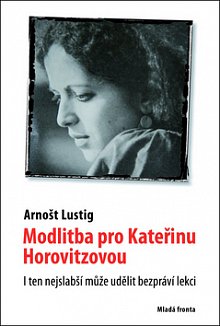 obr. 3
Použitá literatura:
http://cs.wikipedia.org/wiki/Arno%C5%A1t_Lustig 
http://ld.johanesville.net/lustig/odkazy
http://cs.wikiquote.org/wiki/Arno%C5%A1t_Lustig
http://vlaklustig.cz/arnost-lustig
http://www.bookfan.eu/kniha/110816/Demanty-noci-Uchvacujici-hrdinstvi-mladych-lidi-tvari-v-tvar-krute-realite
http://www.cesky-jazyk.cz/ctenarsky-denik/arnost-lustig/demanty-noci.html
KLIMEŠ, L.: Slovník cizích slov. Praha 1995.
SLANAŘ, O. A KOL.: Obsahy a rozbory děl (k LITERATUŘE – přehledu SŠ učiva). Třebíč 2006.

Obrázky [cit. 11.02.2013]
obr. 1 - http://cs.wikipedia.org/wiki/Soubor:Arnost_Lustig_a_Marketa_Malisova_-1_cropped.jpg
obr. 2 - http://www.novinky.cz/kultura/226282-zemrel-spisovatel-arnost-lustig.html
obr. 3 - http://www.bookfan.eu/kniha/85655/Modlitba-pro-Katerinu-Horovitzovou
pozadí - http://dafilms.com/film/8070-arnost-lustig-devet-zivotu/